Unit 2 How often do you exercise?


Section A (Grammar Focus - 3c)
WWW.PPT818.COM
Read Grammar Focus and then finish the exercise.
What do you usually do on weekends?
always               exercise
on weekends
They often help with housework
She sometimes goes shopping.
does
How often do you go to the movies?
I go to the movies maybe once a month.
How often does he watch TV?
He hardly ever watches TV.
Do you go shopping?
No, I never go shopping.
3a. Complete the questions with do or does. Then match the questions and answers.
1. How often _______ he play soccer?
2. _____ you drink milk?
3. How often ____ they stay up late?
4. _______ Sue eat a healthy breakfast?
5. How often ____ you eat apples?
6. ____ your parents play sports?
a. Yes. She usually does.
b. Hardly ever. I don't like them.
c. He plays at least twice a week.
d. No, they don't. They are too busy.
e. Never. They always go to bed early.
f. Yes, I do. Every day.
does
Do
do
Does
do
Do
3b. Use the words given to write questions. Then ask and answer them with a partner.
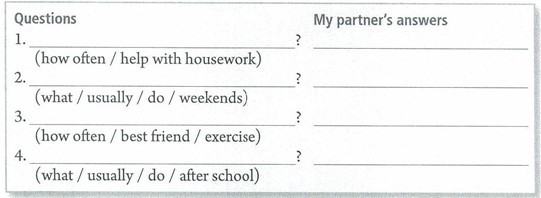 How often do you help with housework
What do you usually do on weekends
How often does your best friend exercise
What do you usually do after school
3c. What can you do to improve your English? Add more things to the chart. Then ask your classmatesa the questions and find the best English students.
watch English movies
every day
listen to English songs
hardly ever
write English dairies
......
practice conversations with friends
......
小结训练
(      )1. Li Lei works in Enland. He comes to China _____.
         A. three time a year                 B. three times a year 
         C. three times year                  D. three time year
(      )2. Hias grandmother is well because she often _____.
         A. exercises       B. smokes        C. sleeps        D. sings
(      )3. --- _____ do they play football?
            --- Every week.
          A. How soon      B. How often       C. How many     D. How long
4. usually, soccer, play, I (.)
______________________________________________
5. often, Katrina, does, TV, watch, How (?)
______________________________________________
6. do, you, What, usually, weekends, on do (?)
______________________________________________
B
A
B
I usually play soccer.
How often does Katrina watch TV?
What do you usually do on weekends?